认识10以内的数
认识6-9
第2课时
新知探究-课堂小结-课堂作业
苏教版  数学  一年级  上册
WWW.PPT818.COM
1.进一步加深6～9各数的认识，加深体会一个数可以分别表示几和第几，认识9以内数的排序，并能用不同的符号表示各数之间的关系。 
2.进一步体会数是表示现实物体个数的，感受数与数的联系，产生好的数感。
1
在     里填“＞”或“＜” 。
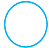 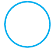 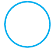 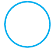 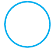 6
9
7
8
8
7
6
9
1
在     里填“＞”或“＜” 。
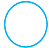 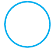 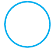 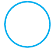 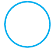 ＞
＜
＜
＞
6
9
7
8
8
7
6
9
2
数一数，填一填
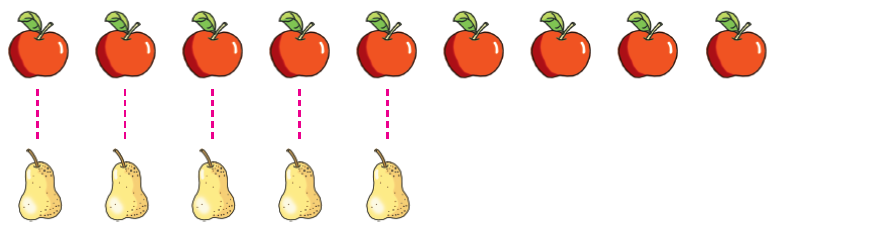 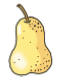 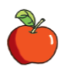 比         少（   ）个。
比      多（   ）个，
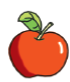 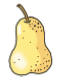 4
4
3
看一看，说一声
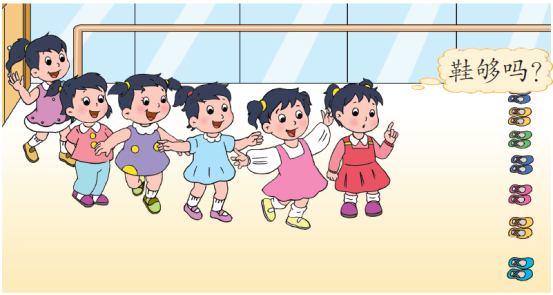 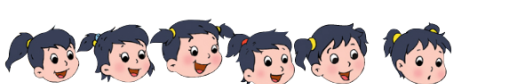 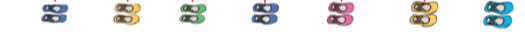 还多一双鞋子。
答：够。
4
填一填
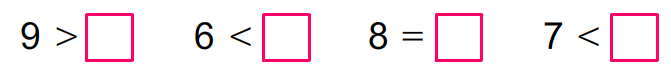 8
8
8
7
8
7
9
6
9
·
·
·
5
·
·
·
4
3
2
1
0
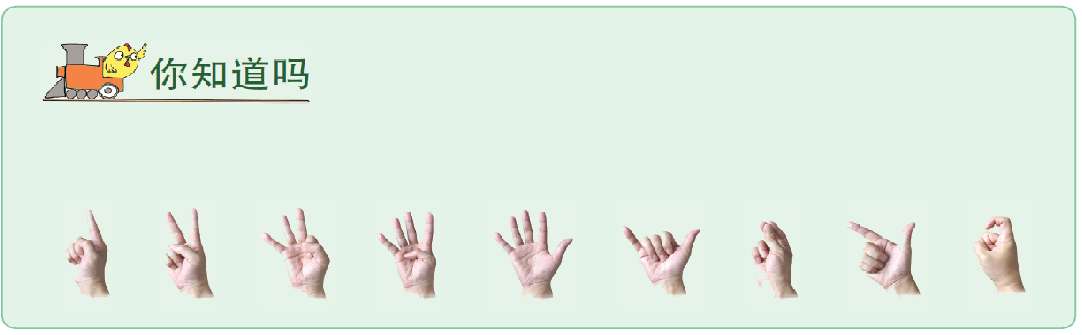 可以用下面的手势表示1，2，…，9。
8
9
2
3
5
6
7
1
4
这节课，你们有什么收获呢？
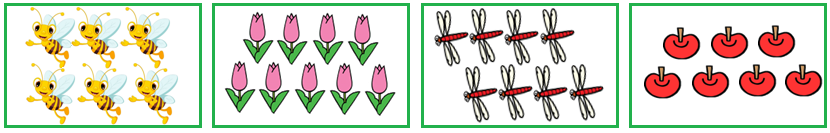 （    ）
（    ）
（    ）
（    ）
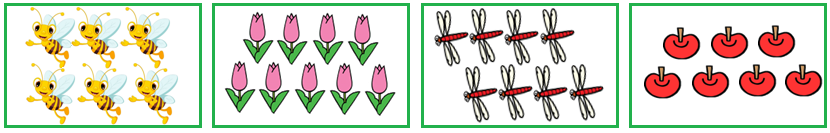 （    ）
（    ）
（    ）
（    ）
6
9
8
7
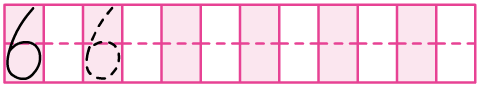 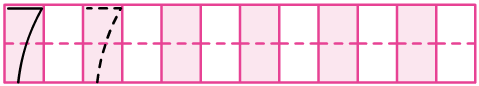 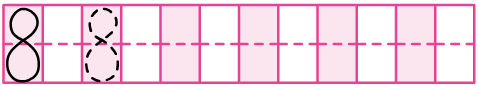 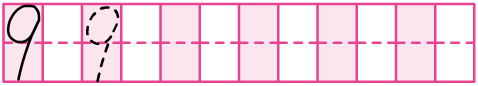